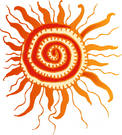 Празднование Масленицы на Руси
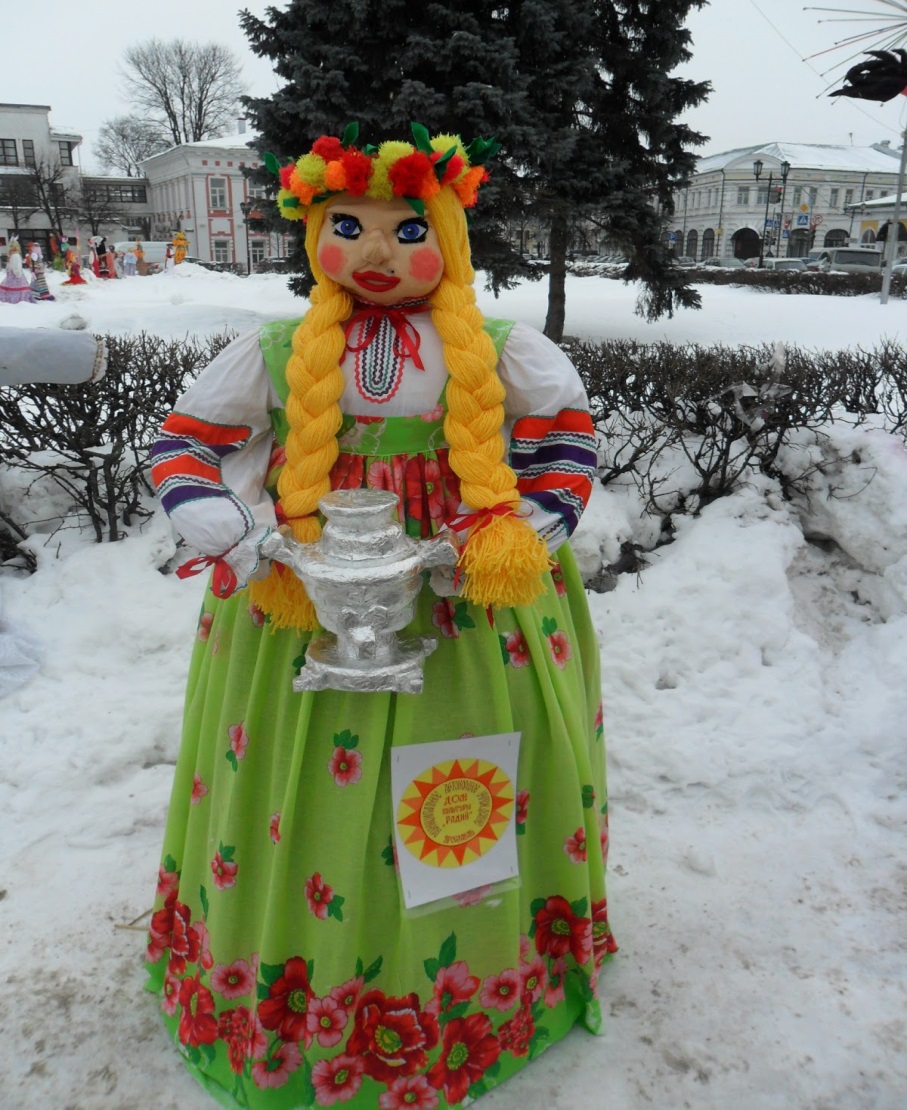 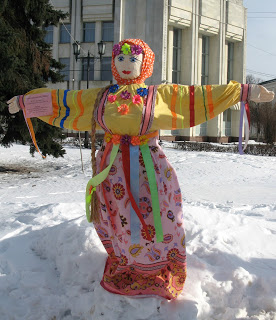 Здравствуй, Масленица!
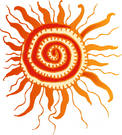 Масленица – любимый народный праздник. Проводы зимы и встреча весны. Радостное ожидание нового в жизни природы и в жизни людей. 
Масленица – неделя сырная, мясопустная. Это потому, что мяса не едят. Зато вволю – сыр, сметану, масло и, конечно, блины!
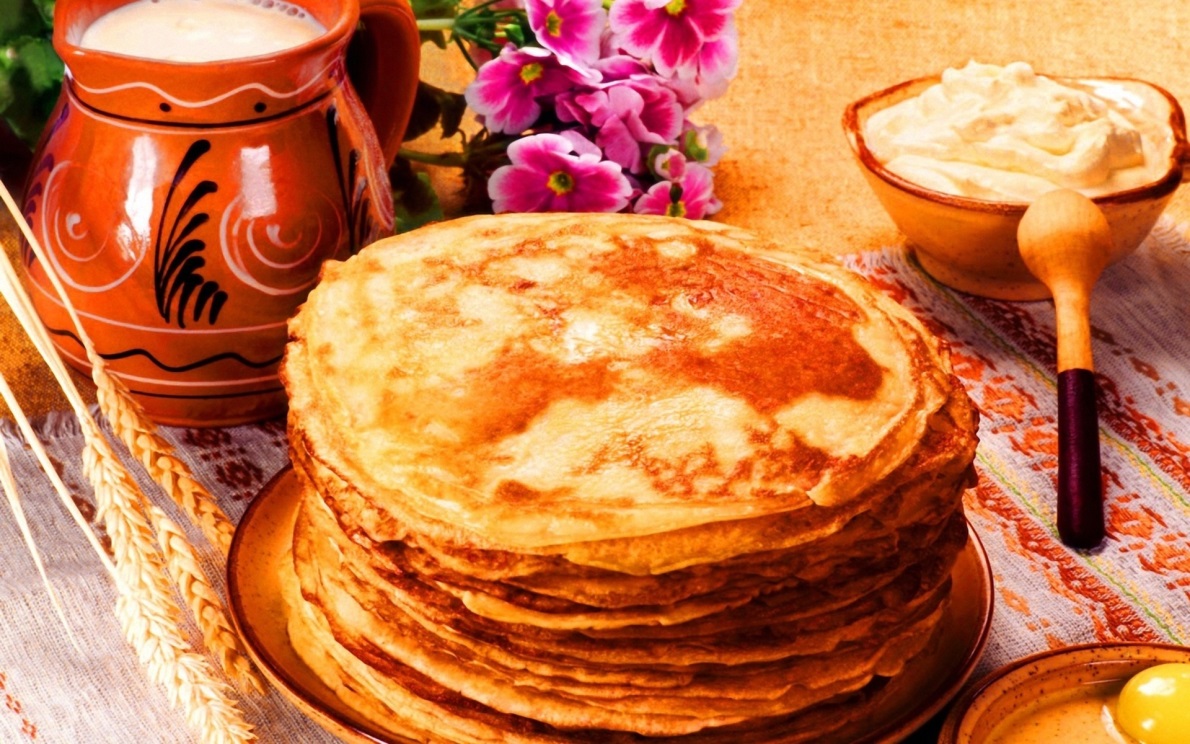 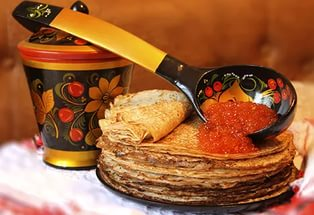 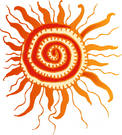 Масленица- блиноеда
Как в старину, так и ныне, главное угощение на Масленице состоит в блинах. Блин – символ солнца. Такой же круглый и горячий. С пылу, с жару подаются они на стол. Блины с маслом, со сметаной, с икрой, с грибами – выбирай на вкус!
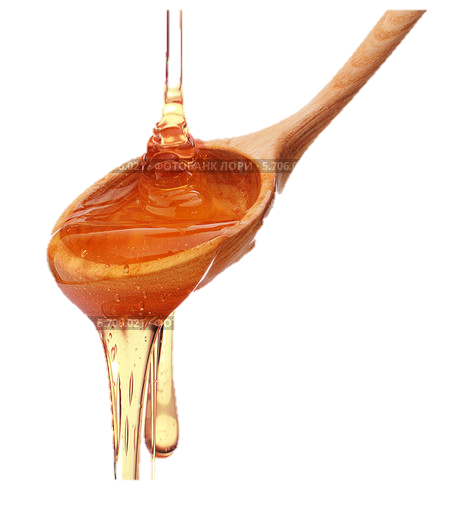 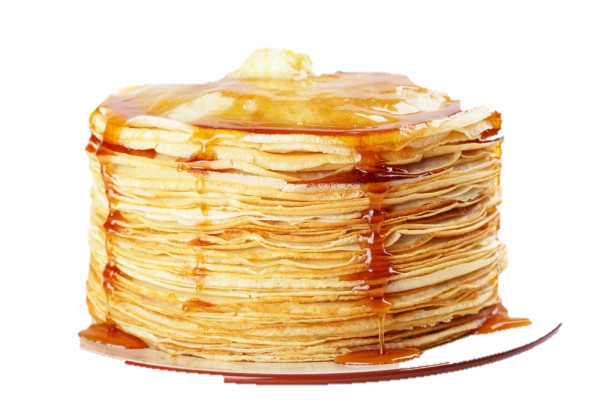 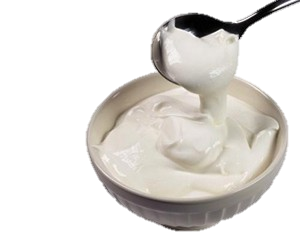 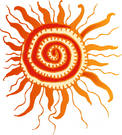 Главная   участница
Главная участница Масленицы – большая соломенная кукла по имени   Масленица. Куклу наряжали в платье с масляным блином - лицо, на голову надевали платок, ноги обували в лапти. В руках Масленица держала сковородку. Куклу усаживали на сани и возили с песнями по всей деревне.
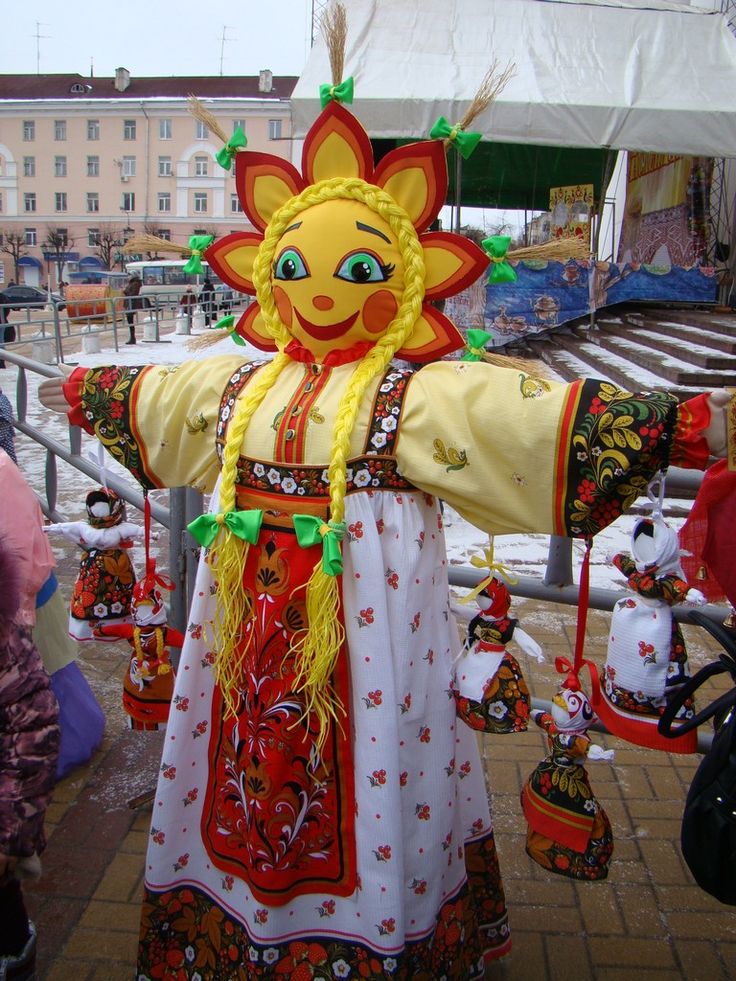 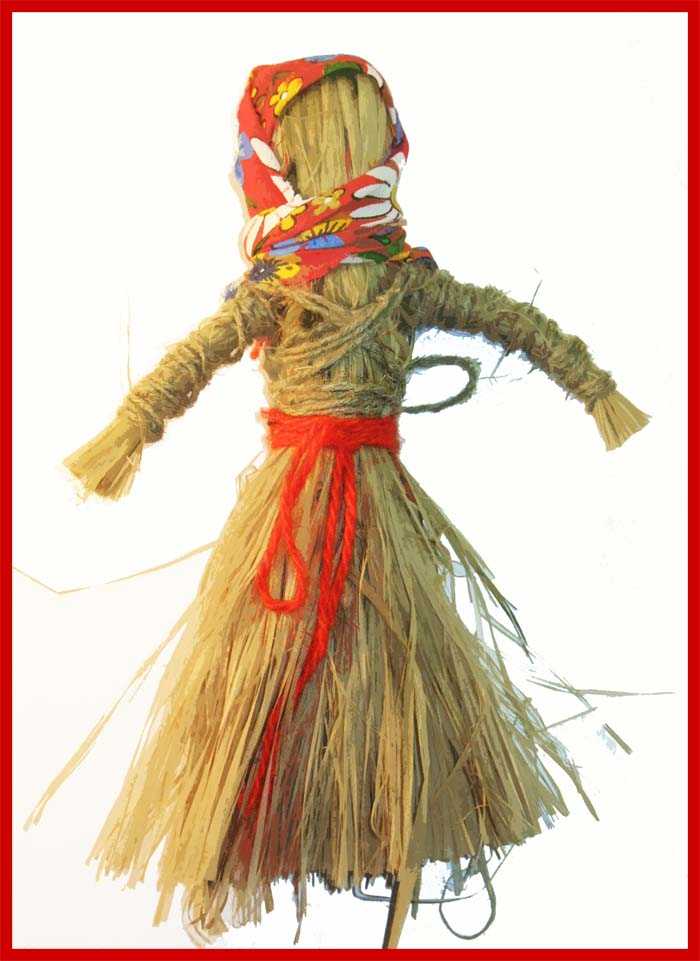 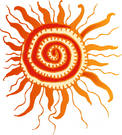 Масленичная неделя. Понедельник.
Каждый день Масленицы имел свое название и свои забавы.
Понедельник – «встреча».
Делали куклу Масленицу, наряжали ее, усаживали в сани и везли на горку. Встречали ее песнями. Начиная с этого дня дети каждый день катались с гор. В этот день полагается устраивать и раскатывать ледяные горки: чем дальше катятся салазки, чем громче шум и смех над горкой, тем лучше будет урожай. А еще для того, чтобы лучше росли растения, нужно качаться на качелях – чем выше, тем лучше.
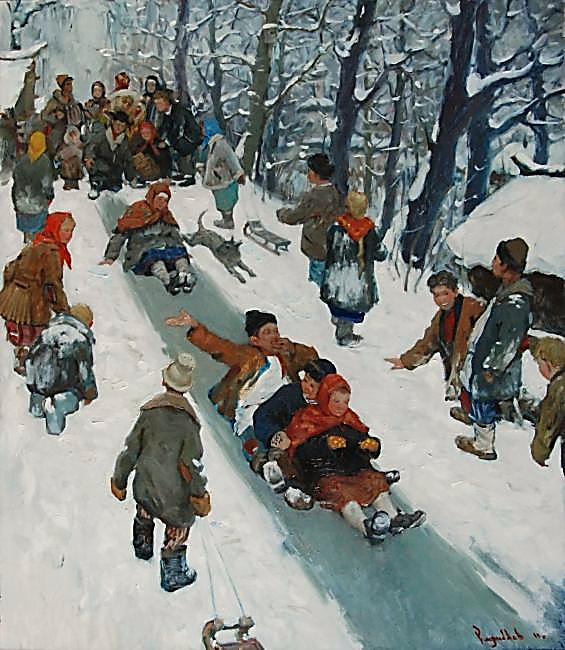 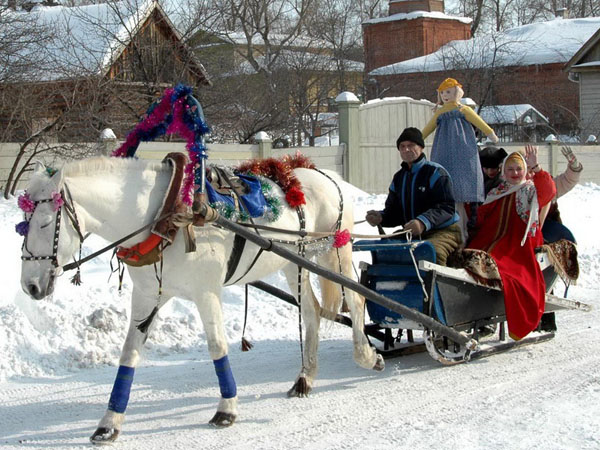 Вторник
Вторник – «заигрыш». 
В этот день начинаются веселые игры, а за потеху и веселье угощают блинами. Дети и взрослые 
ходили от дома к дому, поздравляли с Масленицей и выпрашивали блины.
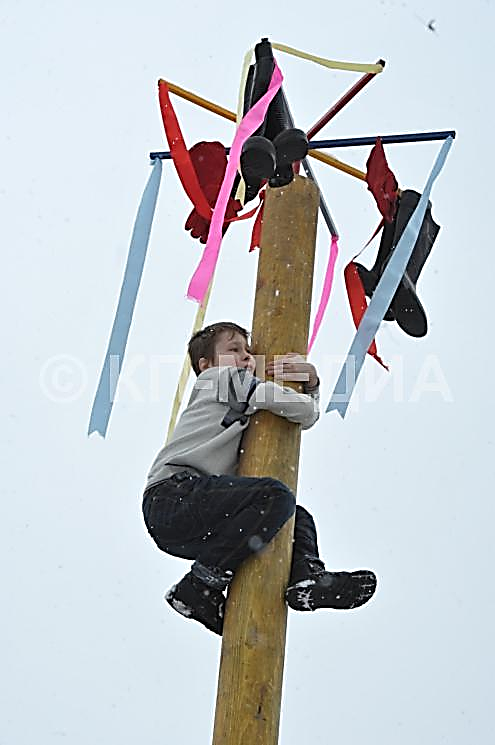 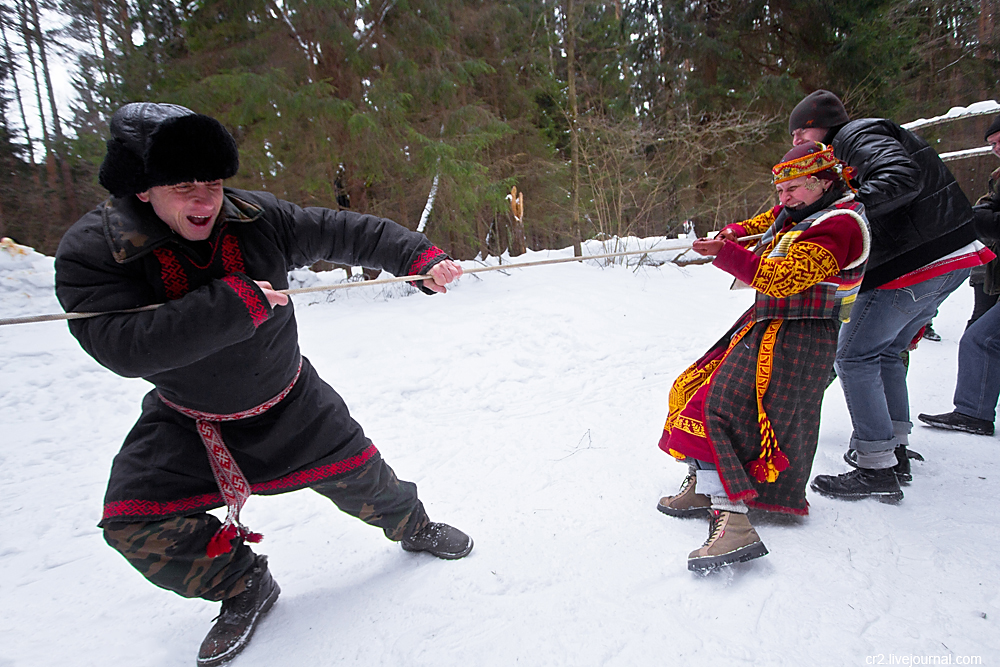 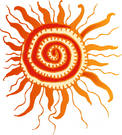 Среда
Среда – «лакомка».
 Название говорит само за себя. В этот день хозяйки поступают по поговорке: «Что есть в печи – все на стол мечи!» 
 На первом месте, конечно, блины!
Начинали кататься с гор и взрослые. Ходили в гости друг к другу.
С этого дня по деревне катались на тройках с бубенцами.
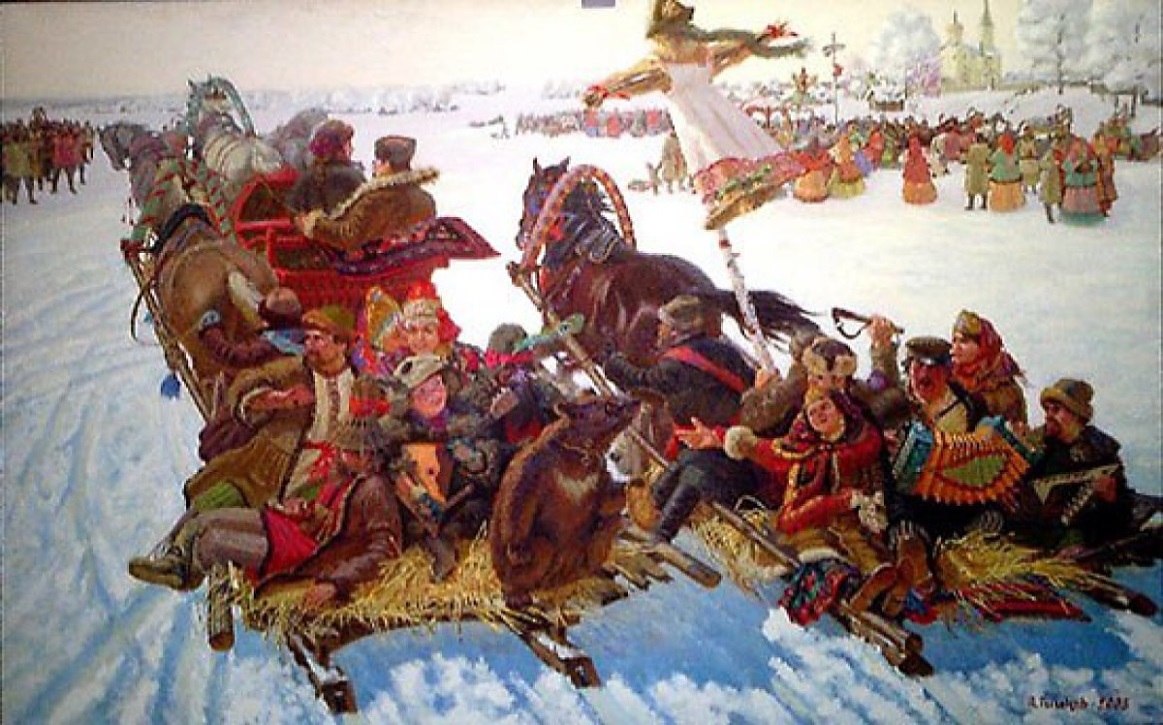 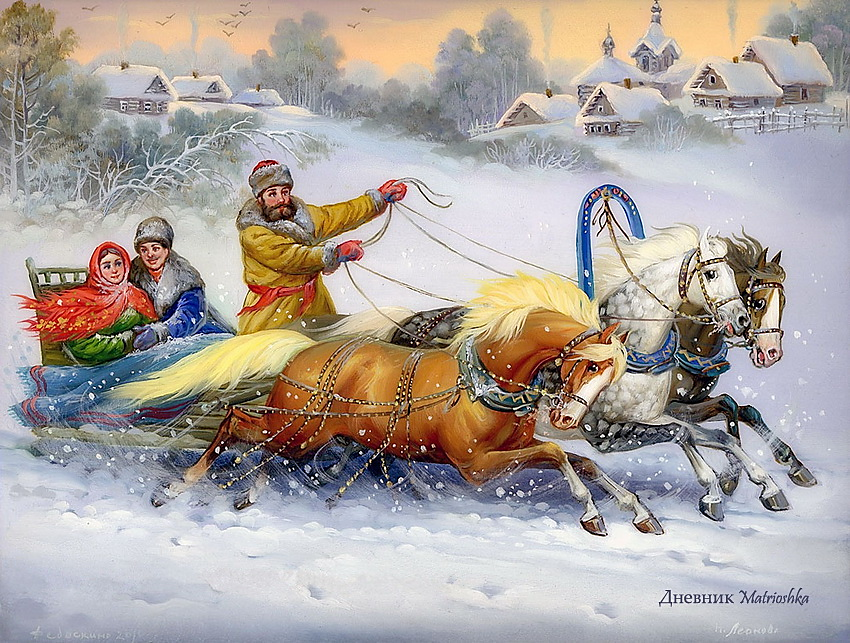 Четверг
Четверг – «разгуляй».
 Чтобы помочь солнцу прогнать зиму, устраивают катание на лошадях «по солнышку» - по часовой стрелке вокруг деревни. 
Главное мужское дело в этот день – оборона и взятие снежного городка – последнего оплота зимы. Удальцы осаждали крепость, а ее защитники отбивались снежками. Победителя ожидало испытание: его заставляли искупаться в проруби!
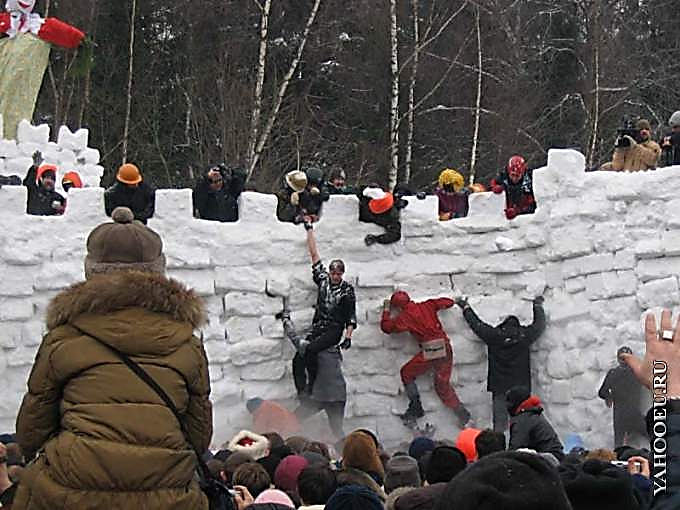 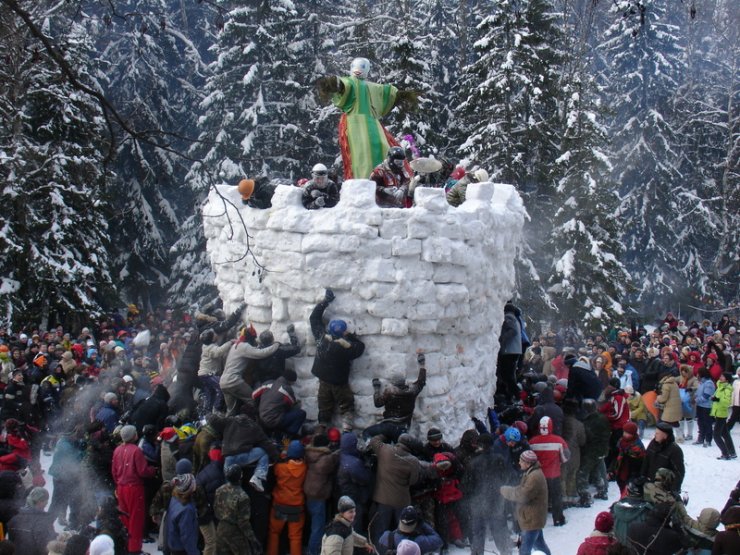 Масленичные потехи
Катальные горы – это не просто забава, а старинный обряд. 
Считалось, кто больше раз с горы скатится, у того и лен будет выше.
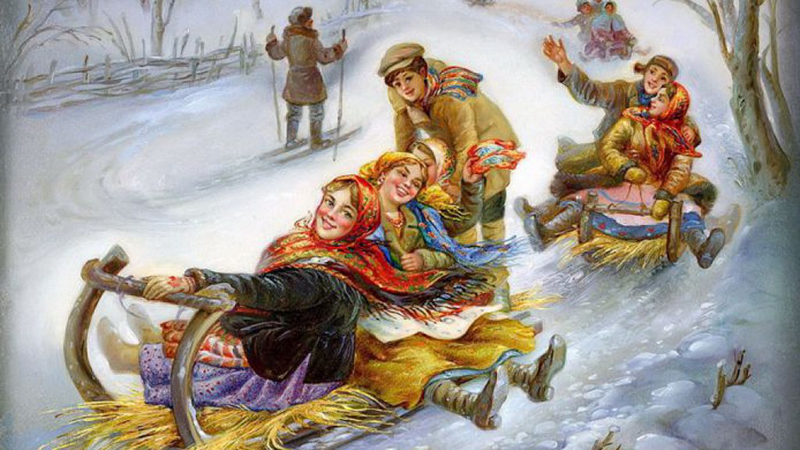 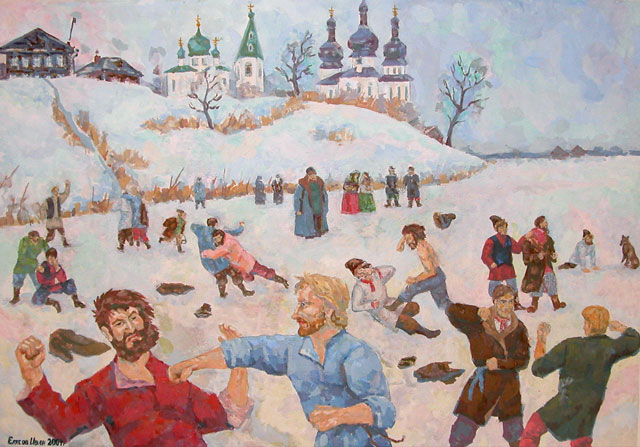 Медвежья потеха. 
Ни одна масленичная неделя не обходилась без медвежьего представления.  Дрессированные медведи смешили публику.
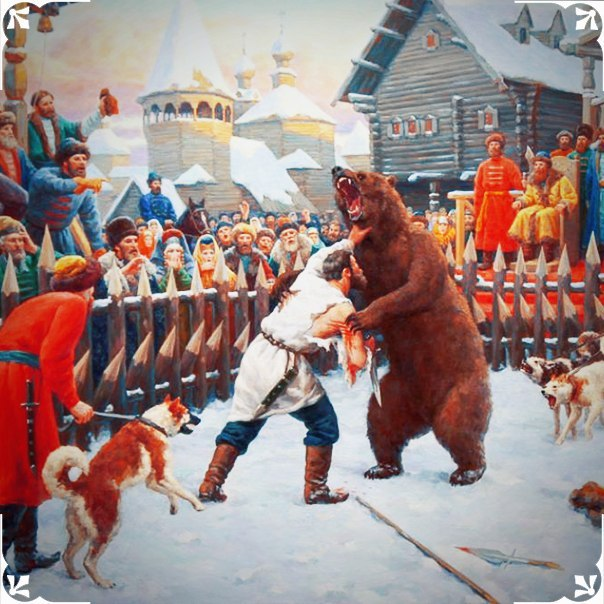 Кулачные бои. 
Самым лучшим и интересным считался бой один на один. Практиковался бой «стенка на стенку», когда запасных бойцов каждая стена уговаривала стать на свою сторону.
Пятница
Пятница – «тещины вечерки».
На тещины вечерки зятья угощают своих тещ блинами. Приглашения бывают почетные, со всею роднёю к обеду, или запросто на один ужин. В старину зять обязан был с вечера лично приглашать тещу.
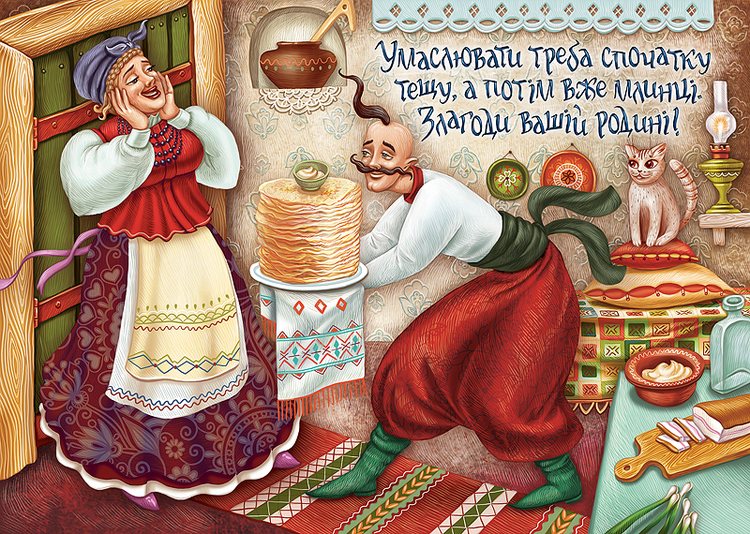 Суббота
Суббота – «золовкины посиделки».
Ходят в гости ко всем другим родственникам и опять главное угощение – бесчисленные блины.
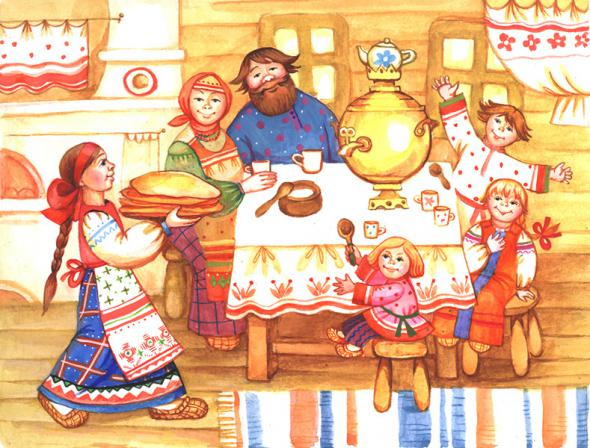 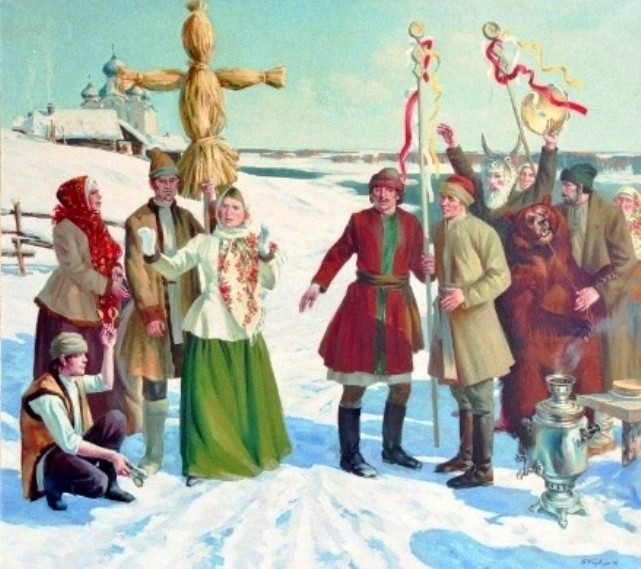 Суббота – проводы Масленицы. 
Куклу Масленицу проводили под руки из одного конца деревни в другой. Шла большая толпа ряженых, все шутили, пели песни, плясали.
Прощеное воскресенье
Седьмой день Масленицы - прощеное воскресенье - проводы, целовник.
В этот день на Руси все от мала до велика просили друг у друга прощения: «Прости, если что неладного между нами вышло». За вины свои, за обиды друг у друга просили прощения и предлагали уладить всё между собой и не держать на памяти зло. Дети кланялись в ноги своим родителям и просили прощения за все огорчения, им доставленные. Прощание заключалось поцелуем и низким поклоном.
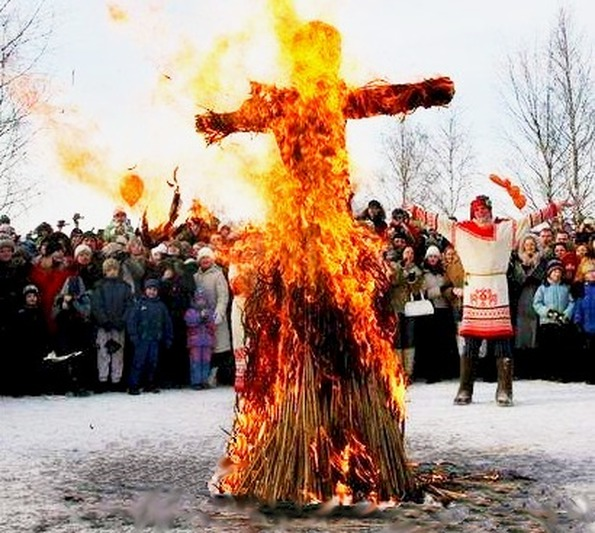 Вечером  чучело Масленицы выносили за околицу и сжигали.
Так весело, с обильным угощением и всепрощением провожал народ зиму, встречал весну.
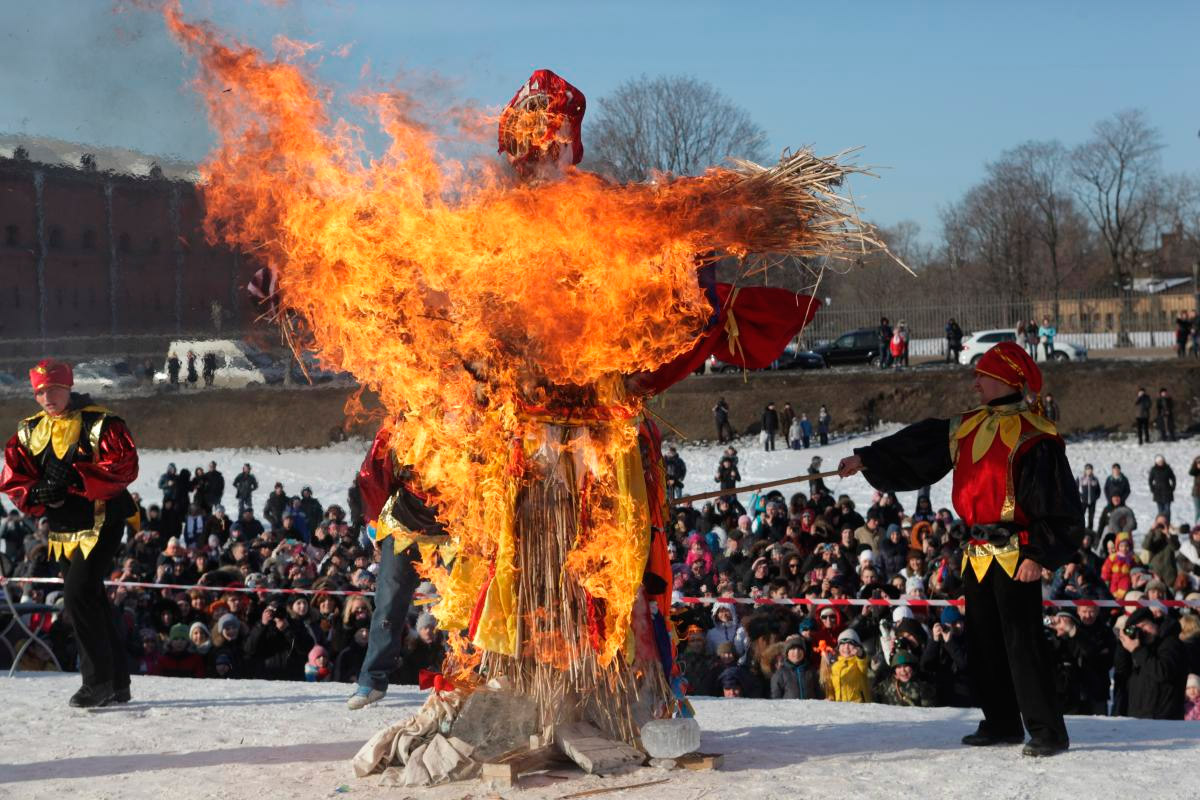 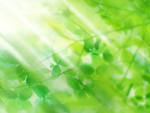 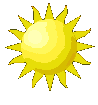 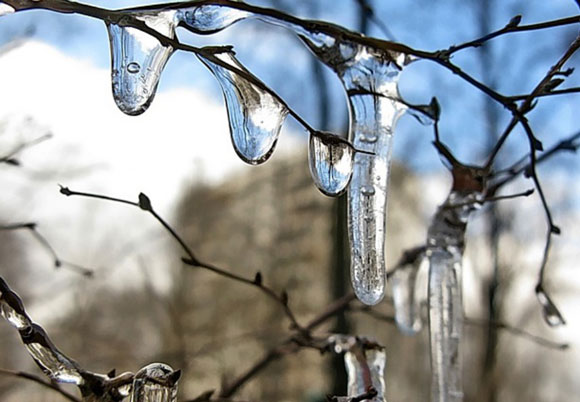 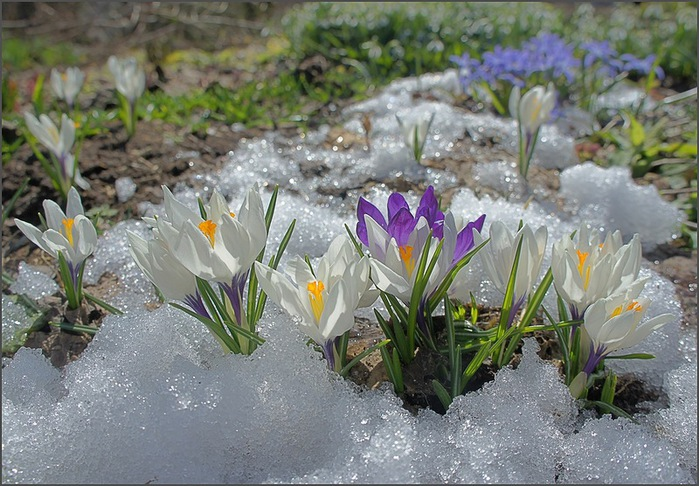 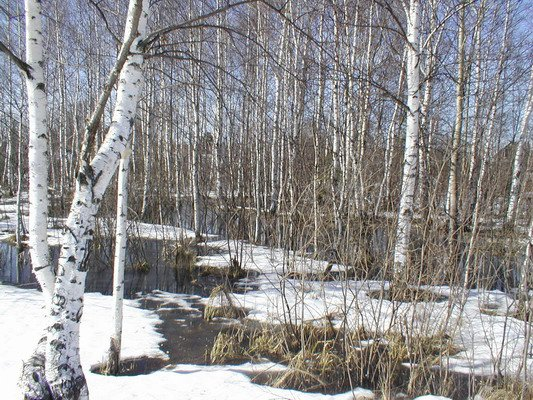